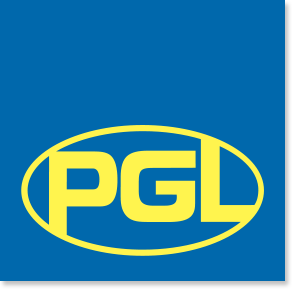 Beam HouseNorth Devon
2nd October- 4th October
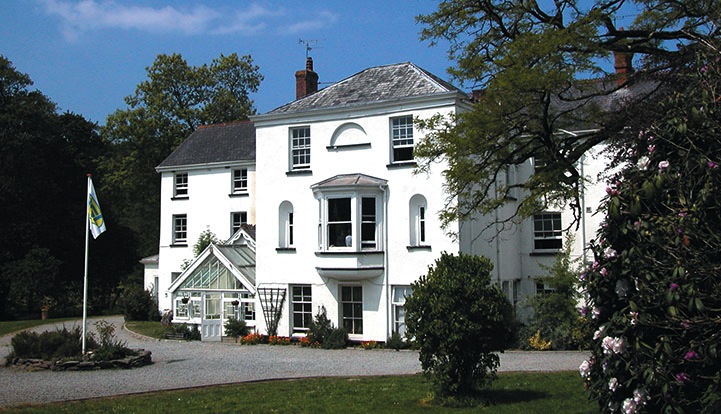 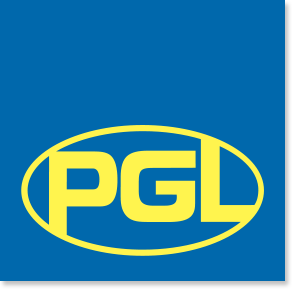 Agenda
Welcome to PGL 
 Beam House – North Devon
 The PGL difference
 Multi-Activity
 Adventure activities & evening  entertainment


 Accommodation & facilities 
 Catering and dietary needs
 Health & safety
 FAQs
 Questions?
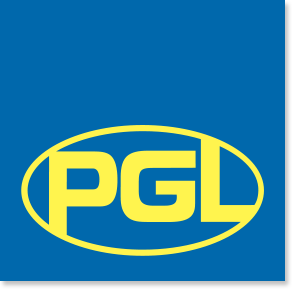 Welcome to PGL
The UK’s largest provider of outdoor education for young people
 Over 55 years’ experience
 Fully risk assessed
 LOtC Quality Badge holder
 Founding member of BAPA
 ABTA bonded
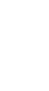 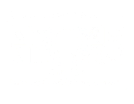 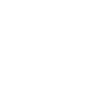 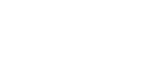 [Speaker Notes: PGL provides a wide range of inspiring residential adventure and educational courses for more than 5,000 groups every year

All PGL centres and activities are risk assessed to comply with legal requirements and best practice. Risk assessments are available by request and on the PGL website

Centres are subject to the Adventure Activities Licensing Authority regulations (AALA) where appropriate

ABTA (Association of British Travel Agents)  bonded means your money is protected

BAPA – British Activity Providers Association. Responsible for establishing operating guidelines for the activity holiday industry

Through the Learning Outside the Classroom Quality Badge Programme you can be confident that recognised providers fulfil all the necessary criteria as laid down by the DfE, thereby better enabling Party Leaders to manage visits safely, efficiently and beneficially]
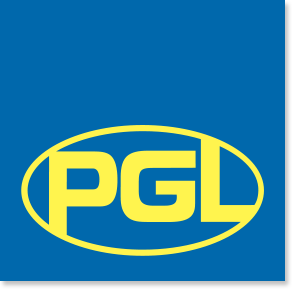 The PGL difference
Dedicated PGL ‘Groupie’ to provide support throughout stay
 Tailor-made programmes 
 All accommodation, food, activities and instruction included
 Free evening entertainment
 24 hour support from centre team
[Speaker Notes: Each group will have a PGL Groupie who will look after guests for the duration of their stay
All accommodation, food, equipment and instruction is included in the price of the trip
Activities are chosen to suit the requirements of the group
4 x 1 ½ hour activity sessions every day
A full evening entertainment programme run by PGL staff includes discos, talent shows and quizzes]
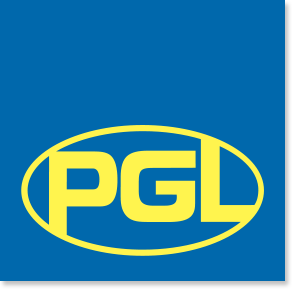 Health & safety
The PGL Code of Practice describes all safety and operational procedures both on and off-site including:
Sample risk assessments
Staff-to-pupil ratios
Operating procedures
Staff vetting & training


Site security
First Aid procedures
Emergency procedures
     www.pgl.co.uk/cop
[Speaker Notes: Please see Code of Practice for further detail

All centres and activities are fully risk assessed every year
The PGL Code of Practice details all the control measures put in place to minimise risk
Sample risk assessments are available on line and specific assessments are available from PGL on request
Staff-to-pupil ratios comply with recognised industry standards
Operating procedures all comply with recognised industry standards and National Governing Body guidelines where these are relevant
PGL recruitment officers have extensive experience at a senior level on centre and make selections based on a detailed application form
Two formal written references are taken and applicants have to provide documentary evidence of all qualifications claimed
All offers of employment are subject to DBS checks, the successful completion of pre-employment training and a favourable probationary period
All our instructors are specifically trained for our programmes to ensure the delivery of safe and rewarding sessions across a wide range of activities
At every PGL centre there is an experienced and professional Centre Manager (supported by Senior Staff) who is in charge of centre operations and has overall responsibility for the success of the course and the performance of our staff
It is the policy of PGL to take all reasonable steps to ensure the safety and security of all guests and staff on our centres (details in Code of Practice)
Each centre has at least two First Aid staff who hold the “First Aid at Work” qualification and in addition all our instructors and group leaders complete an 8 hour first aid course. Party Leaders and teachers will ultimately remain responsible for the administration of first aid to their party members
There are rigorous general accident and emergency procedures in place
Through the Quality Badge Programme you can be confident that recognised providers fulfil all the necessary criteria as laid down by the DfE, thereby better enabling Party Leaders to manage visits safely, efficiently and beneficially]
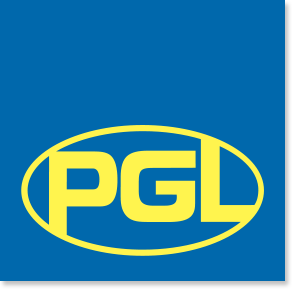 LEARNING OUTSIDE
Beam House – North Devon
25 fantastic adventure activities to choose from
   Close to the beach and surf school at Westward Ho!
   Beautiful location with great hiking opportunities
   Close to Devon’s coast-to-coast cycle path, the Tarka Trail
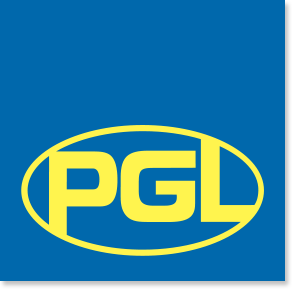 Multi-Activity
4 action-packed adventure activity sessions per day
 Evening entertainment
 Great for personal development & confidence building
 Increases motivation & appetite for learning
[Speaker Notes: Benefits of a multi-activity course include:

- improved self confidence
- improved team-building skills
- better peer group relationships 
- raised self esteem 
- increased motivation.]
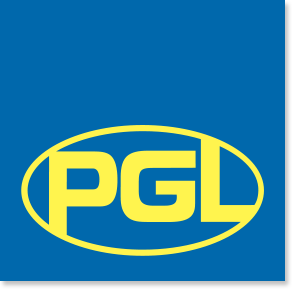 Adventure activities
Abseiling
 Aeroball
 Archery
 Blokarting
 Bodyboarding
 Challenge Course
 Climbing


























 Coastal Walk
 Fencing
 First Aid
 High Ropes Course
 Kite Flying
 Mountain Biking
 Orienteering


























 Problem Solving
 Quad Biking
 Rifle Shooting
 Sensory Trail
 Sports and Team       Games
 Street Surfing


























 Surfing
 Survivor
 Trapeze
 Zip Wire
[Speaker Notes: The activities shown offer individual as well as team challenges
Activities are designed to encourage new skills and develop existing ones
Specific activities can be requested (though not guaranteed) and the programme is discussed on arrival at the centre]
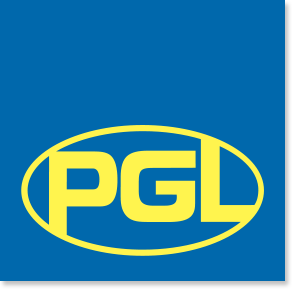 Evening entertainment
Ambush
 Campfire
 Capture the Flag
 Cluedo


















 Disco
 Passport to the World
 Quiz
 Robot Wars


















 Splash
 Wacky Races
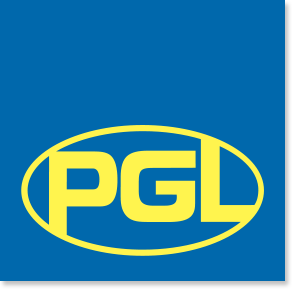 Accommodation
Main House – rooms with bunk beds sleep 6-16
 Toilets and showers close by
[Speaker Notes: The centre can accommodate 156 guests at a time with accommodation in the main house
Teachers are usually accommodated in twin or triple rooms with en suite and hot drink facilities 
All rooms are lockable (party leader given master key)
All exterior doors and gates are locked at night but can be opened from the inside in an emergency without the need for unlocking
A PGL staff member is available on duty throughout the night (contactable by phone)
The extensive facilities (other than activity bases) are available to your group during free time]
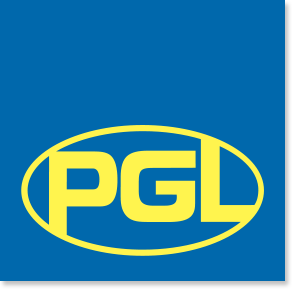 Catering and dietary needs
3 nutritious, balanced meals per day
 Self-service salad bar
 Vegetarian option
 Special diets catered for by prior arrangement
 Sample menus available online: www.pgl.co.uk
[Speaker Notes: We continually invest in healthy menus with freshly cooked ingredients obtained from fully traceable audited suppliers
Processed food is avoided and meals meet Local Authority guidelines
There will be hot and cold options available at every meal 
At lunch and dinner the buffet includes a salad bar and mixed fruit basket plus hot and cold drinks
Our caterers can deal with most dietary requirements but please ensure the party leader is aware of any dietary requirements well in advance
More food is always available if required]
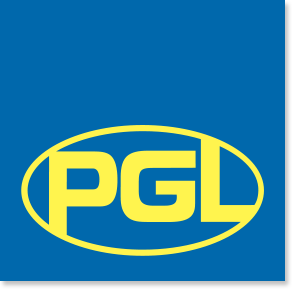 FAQs
Insurance
 What to take – kit list
 Valuable items – best left at home
 Pocket money – how much to take


 Electrical appliances – must be safe
 Deodorants – roll-on only please
 Contacting your child
[Speaker Notes: PGL includes extensive insurance cover organised through travel insurance specialists (see separate insurance details)
Please limit luggage to one case/bag per person and one item of hand luggage for carrying food etc. on the journey
The kit list is provided on the Parent Pupil Information Leaflets however we would like to stress that:
Old, casual clothes are recommended
Pack more clothes if it is likely to be wet weather
All clothing should be marked with the student’s name and school
Brand new and expensive items (such as mobile phones) should be left at home

Pocket money - It is very much up to you. As a guide, a figure of £5.00 - £10.00 per day would be reasonable
Electrical appliances - Guests are responsible for the safety of any electrical appliances brought to centre. The Centre Manager reserves the right to ask for appliances not to be used if they appear to be unsafe
Deodorants - It is advised that children bring roll-on deodorants rather than aerosol deodorants as these can often set off fire alarms
Laundry facilities - There are limited laundry facilities on centre and therefore they can only be used in an emergency
Contacting your child - Parents are asked not to call the centre except in an emergency. The centre telephones are business lines and may be needed for emergencies]
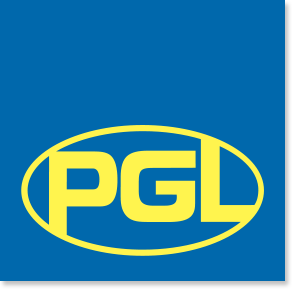 Thank you for listening
Any questions?
[Speaker Notes: Questions?]